الضرب بالعدد 7
عزيزي التلميذ :
مانرجو تحقيقه في هذا الدرس هو
1- أن تتذكر بعض حقائق الضرب الخاصة بالعدد 7 مما مر معنا في الدروس السابقة
2- أن تستكشف الحقائق الجديدة بالعدد 7
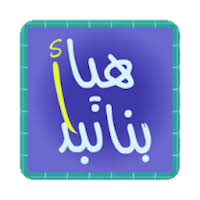 حقائق الضرب بالعدد 7
×
=
2
14
7
تعلمنا سابقاً
×
=
3
21
7
×
=
4
28
7
الضرب عملية تبديلية
×
=
5
35
7
×
=
6
42
7
حقائق الضرب بالعدد 7
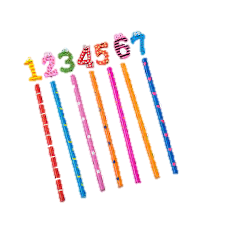 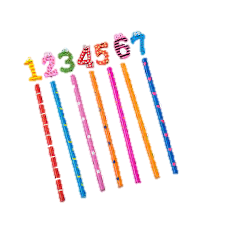 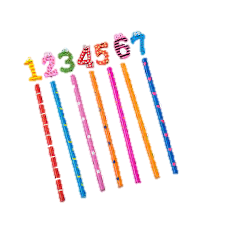 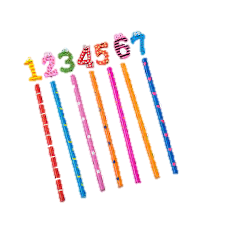 2
1
3
4
سنتعلم اليوم
تتمة جدول حقائق الضرب بالعدد 7
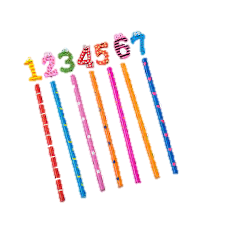 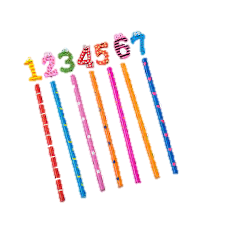 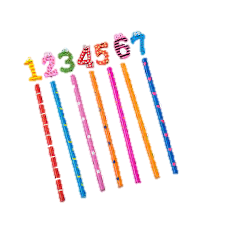 7
5
6
= 49
7
7
×
حقائق الضرب بالعدد 7
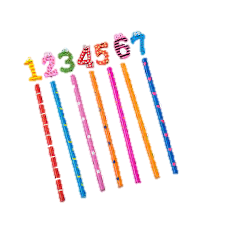 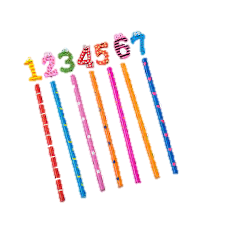 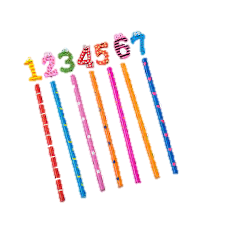 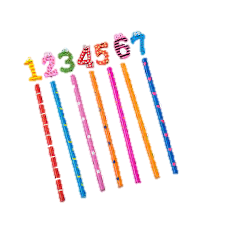 1
2
3
4
سنتعلم اليوم
تتمة جدول حقائق الضرب بالعدد 7
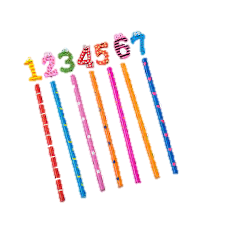 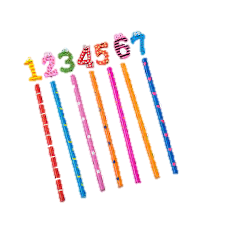 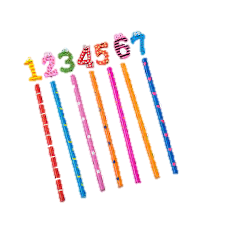 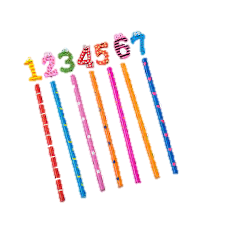 7
5
6
8
= 56
8
7
×
حقائق الضرب بالعدد 7
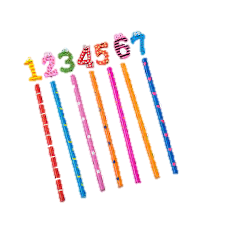 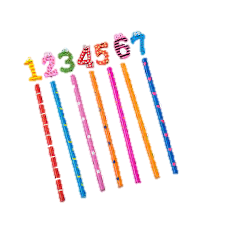 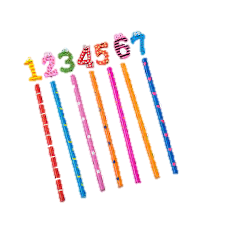 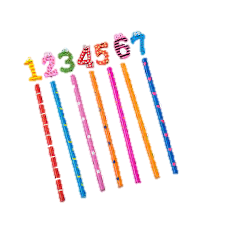 1
2
3
4
سنتعلم اليوم
تتمة جدول حقائق الضرب بالعدد 7
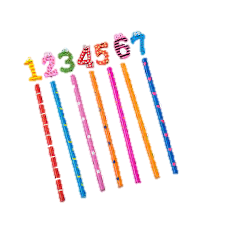 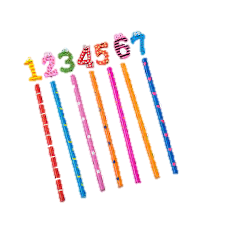 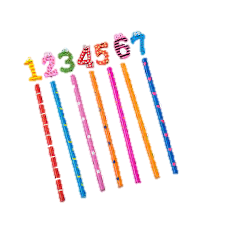 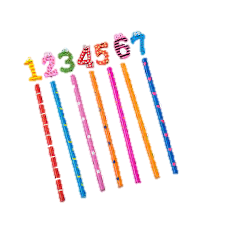 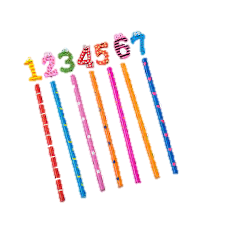 8
6
5
7
9
= 63
9
7
×
وإلى لقاء جديد في درس جديد